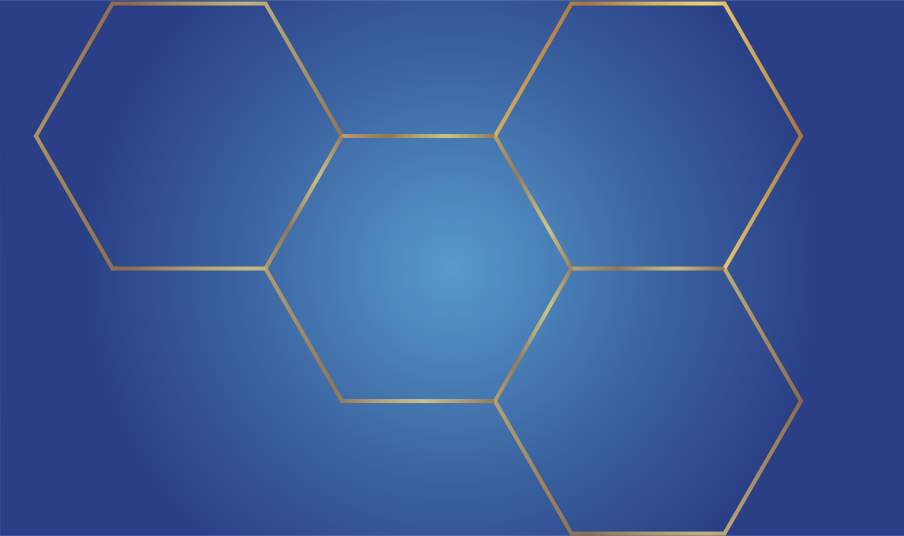 Informe de gestión 
Comisión de vivienda y desarrollo urbano

Cámara Colombiana de la Construcción 
CAMACOL
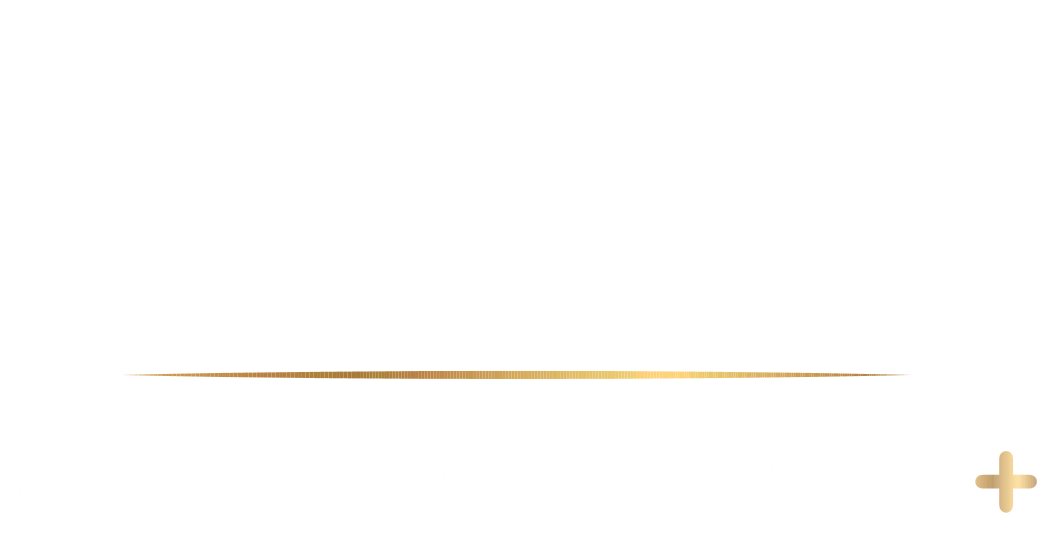 Rio de Janeiro 
Septiembre de 2023
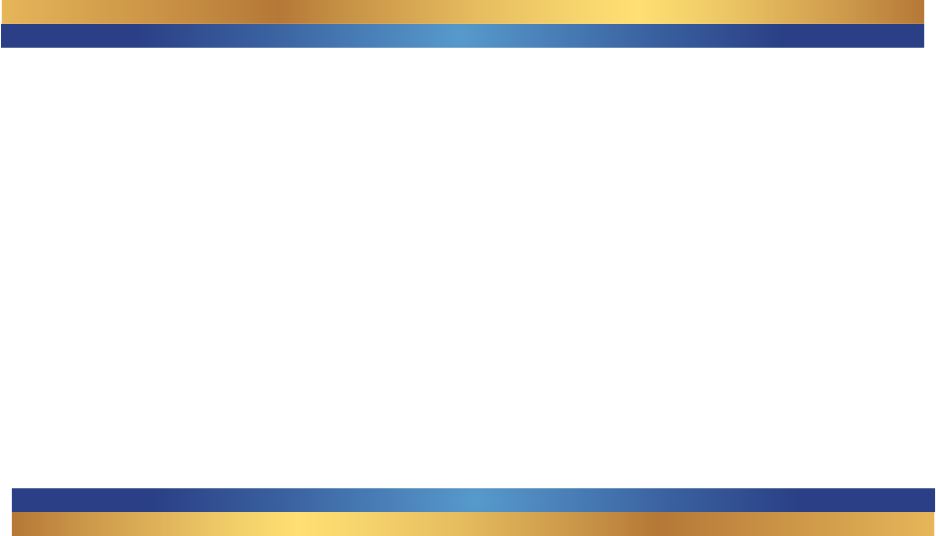 Contenido
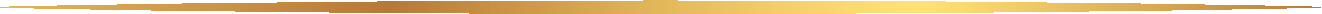 1.
Comisión de vivienda y desarrollo urbano
Propuesta de estudio: cambios demográficos
2.
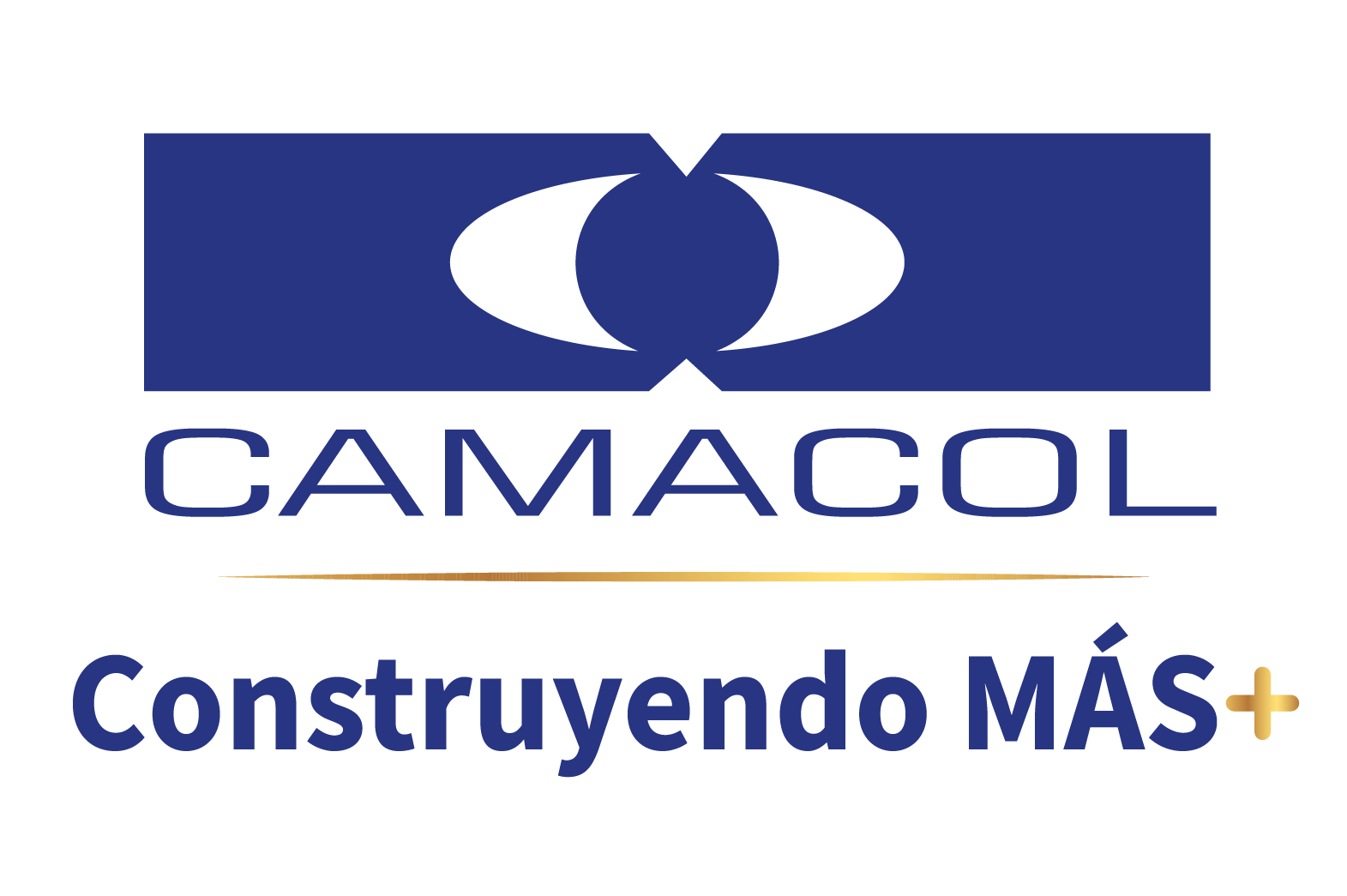 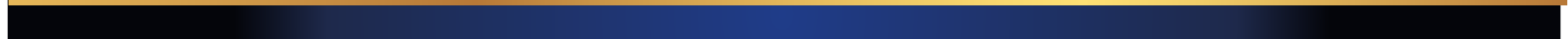 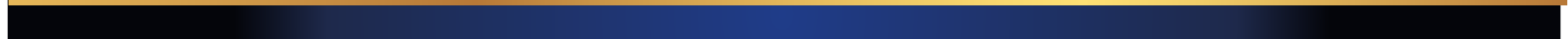 1. Comisión de vivienda y desarrollo urbano
En los últimos meses la CVDU y el Grupo de Trabajo de Vivienda en CICA han seguido la misma agenda
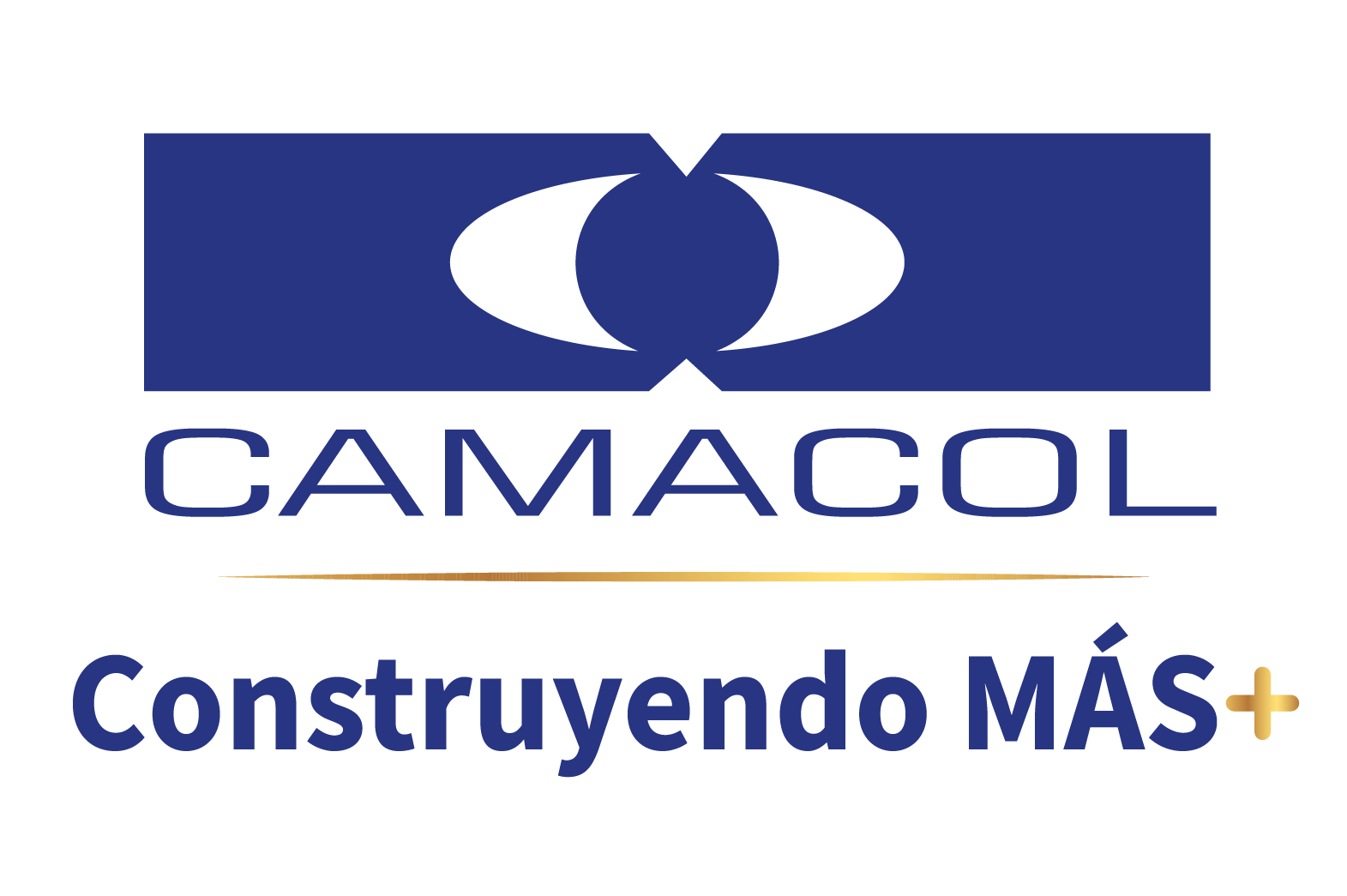 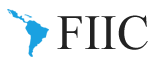 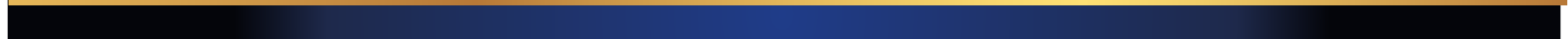 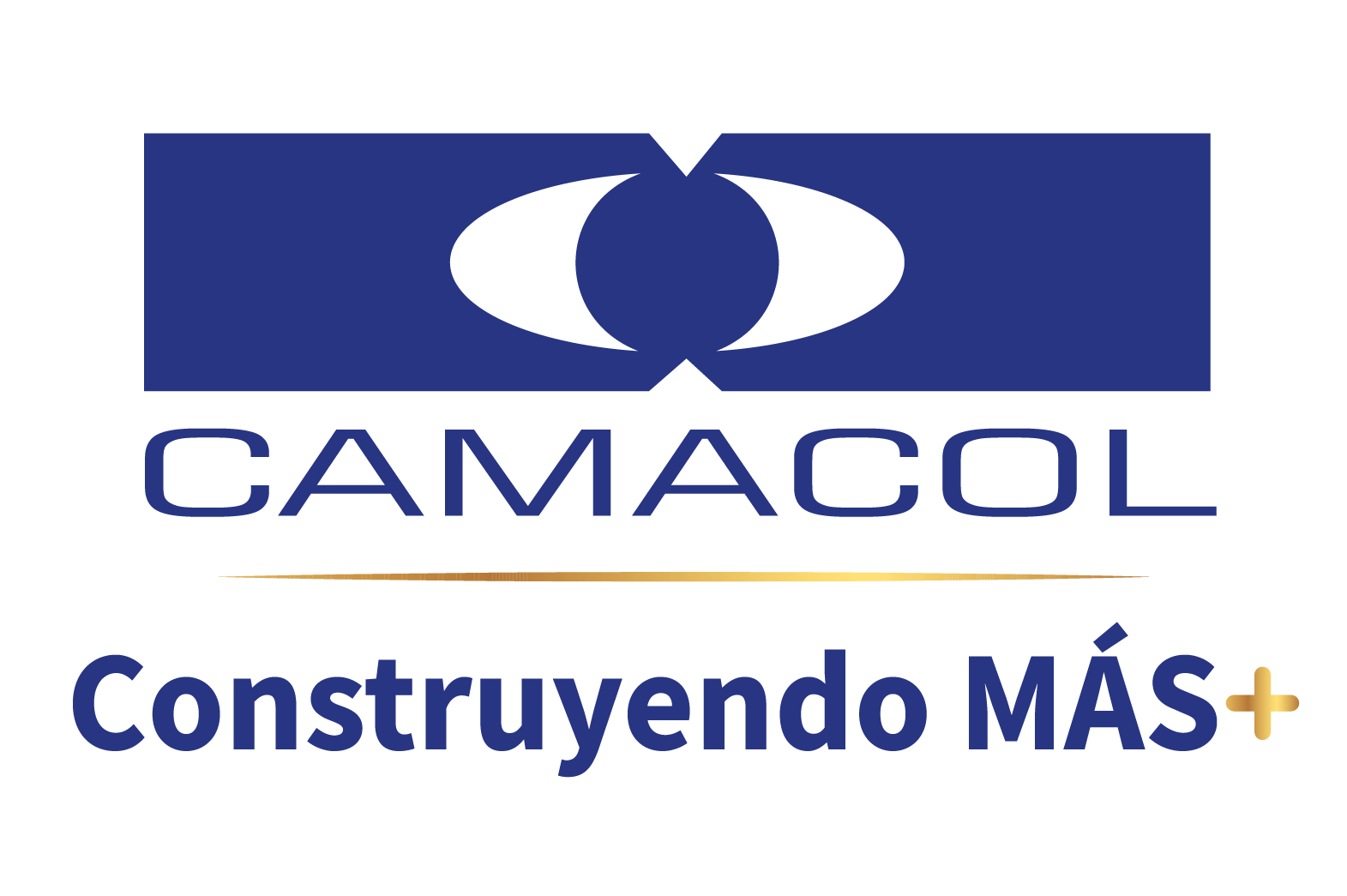 Conferencistas Invitados
2023
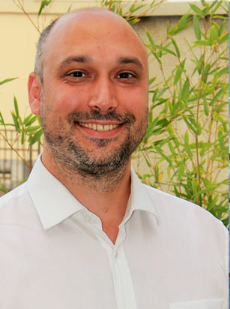 Cosmin Cotora
Cedric Caillier
Cerqual & Certivea certifications
Managers
Certificación HQE
Felipe Walter Correa
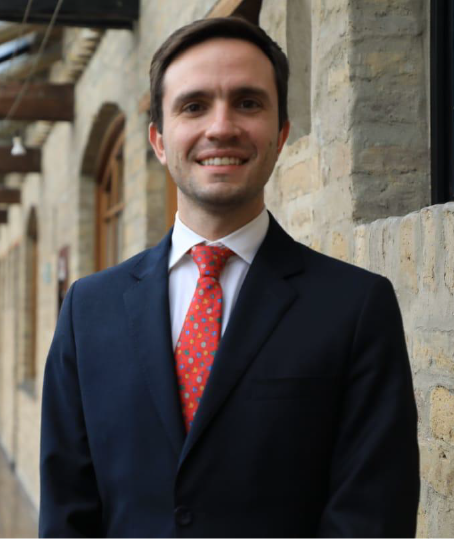 Fundación Santo Domingo
Gerente Estructuración de Proyectos
Política de vivienda en Colombia
Global Steering Group for Impact Investment 
CPO
Sebastian Welisiejko
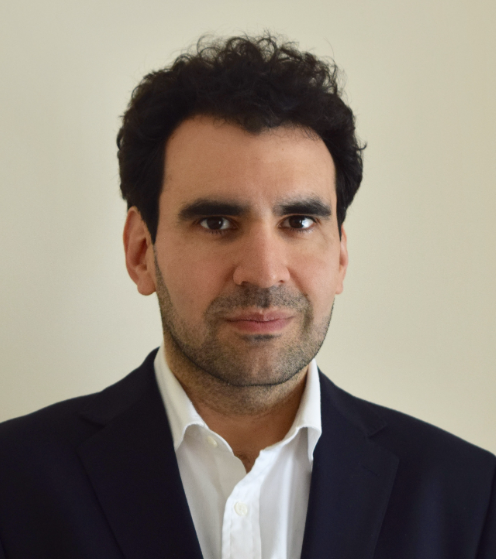 Inversión de impacto
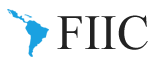 [Speaker Notes: Qué propone Edge? Metas de reducción de meta de gases efecto invernadero]
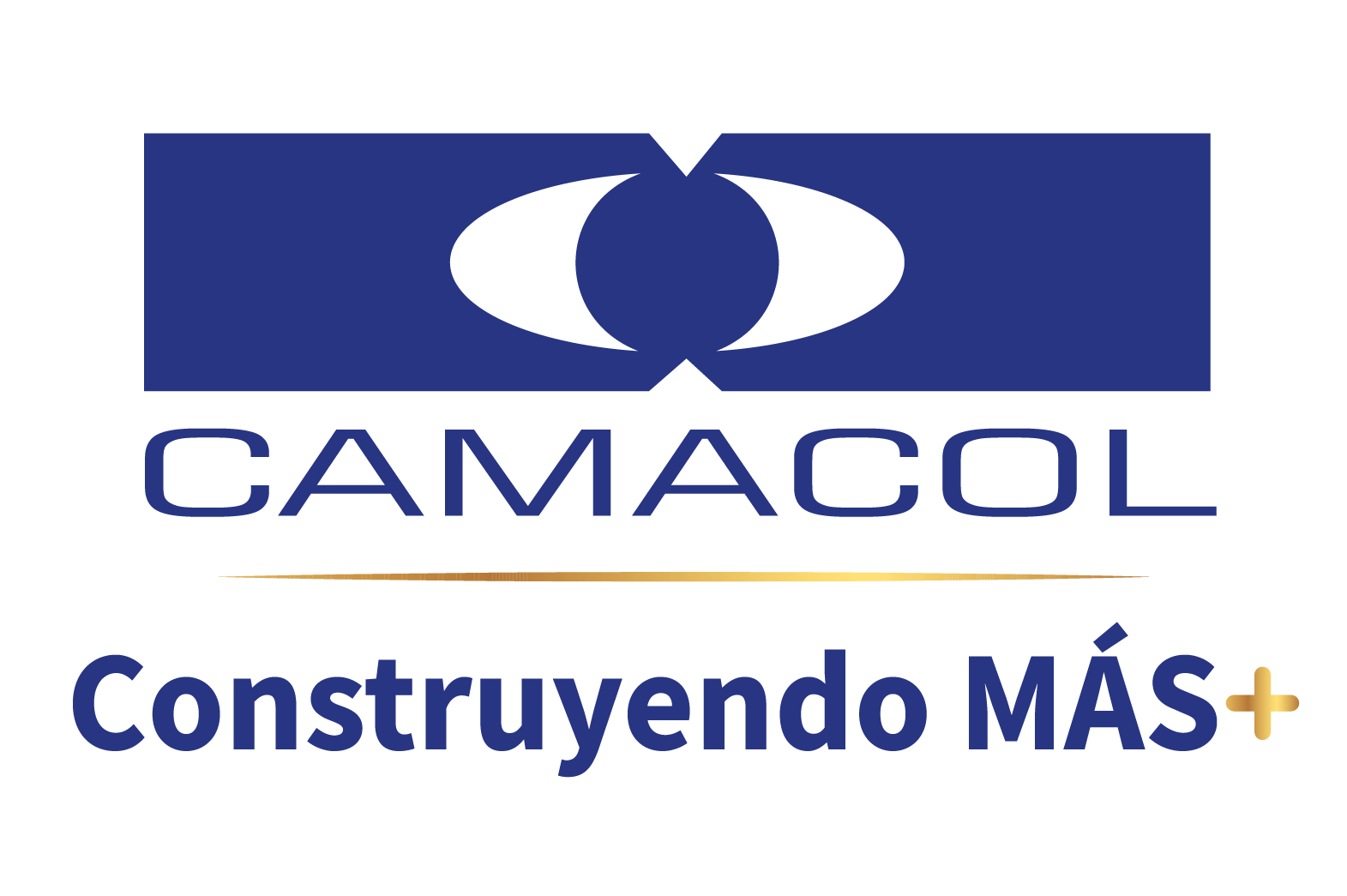 Conferencistas Invitados
2023
Karen Ortega
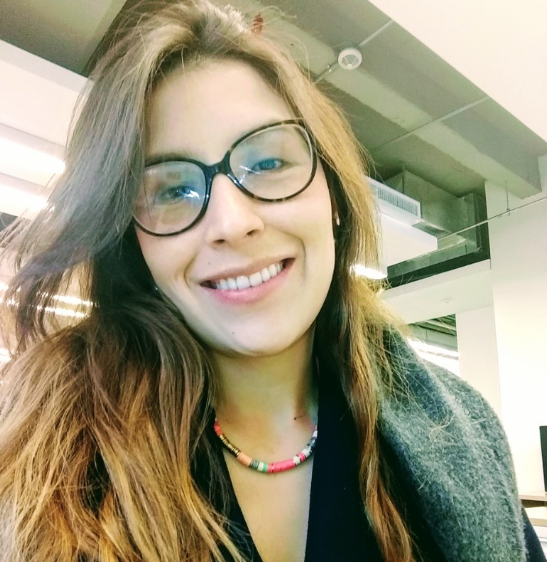 Centro de Estudios demográficos 
de Barcelona
Técnica Superior de Investigación
Cambios demográficos y política de vivienda
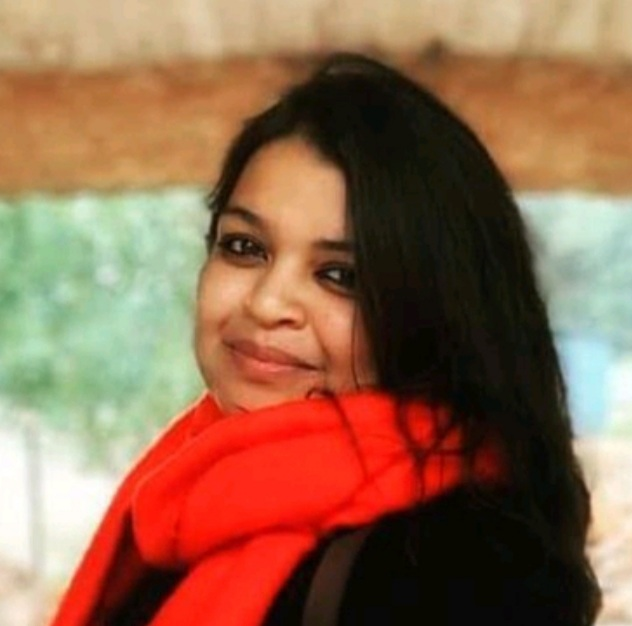 Anukirti Pathak
UN Habitat y World Bank
Consultora
Política pública de accesibilidad de vivienda : caso India
IADB - BID
Sector Lead Specialist 
Housing Policy and Finance
Ma. Paloma Silva
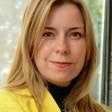 Oportunidades de financiamiento con banca multilaterial*
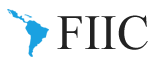 * Pendiente agendar una reunión general con los miembros de la comisión
Sostenibilidad
Participación de consumo energético según tipo de edificación, 2021
Sostenibilidad en la edificación residencial
Colombia es el país con más metros cuadrados certificados en EDGE a nivel mundial, entre más de 70 países
Exposición de Javier Manzanares del Green Climate Fund
Promover la utilización de materiales de construcción que reduzcan la huella de carbono y tengan certificación de eficiencia energética.
Acudir a incentivos financieros que influencien la construcción verde, como por ejemplo descuentos en el pago hipotecario si la vivienda se localiza en un proyecto de construcción ecológico.
12
Millones m2
Colombia
21
Millones m2
Latinoamérica
Certificación EDGE
53
Millones m2
Ahorro del 20% al 40% en agua, energía y materiales

EDGE Advanced -
100% energías renovables
Mundo
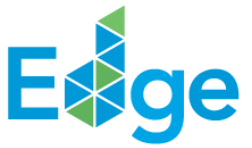 Fuente: Global Status Report for Buildings and Construction. Zero Tracker.
Planeación Urbana
Millones de hogares urbanos que vive en áreas informales, 2018
Asentamientos informales
Sobre el total urbano
Tasa de urbanización en 2050
Exposición de Sebastian Welisiejko
del Global Steering Group for Impact Investment
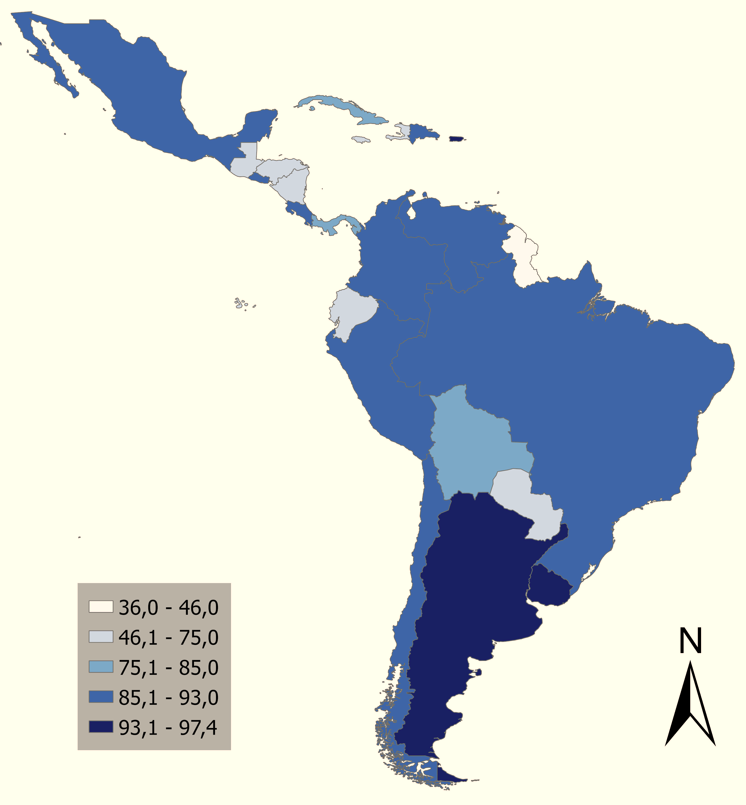 Priorizar el problema del hábitat informal y crear estrategias de solución
Poner la voz de la comunidad en el centro de los proyectos.
Ampliar la perspectiva de inversión hacia temáticas y proyectos no tradicionales
Enfoque integral entre urbanismo y hábitat.
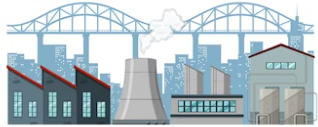 Porcentaje
Calidad del Aire
Para 2019, el aire en Latinoamérica tenía 24 partículas contaminantes por metro cúbico. Mientras que en el mundo la cifra es de 26,8 PM.
Fuente: UN HABITAT y Banco Mundial.
Accesibilidad de la vivienda
Ratio precio de la vivienda sobre el ingreso
Recomendaciones de ONU-Hábitat
Precio de la vivienda
Variación anual (%) – 2021 Q4
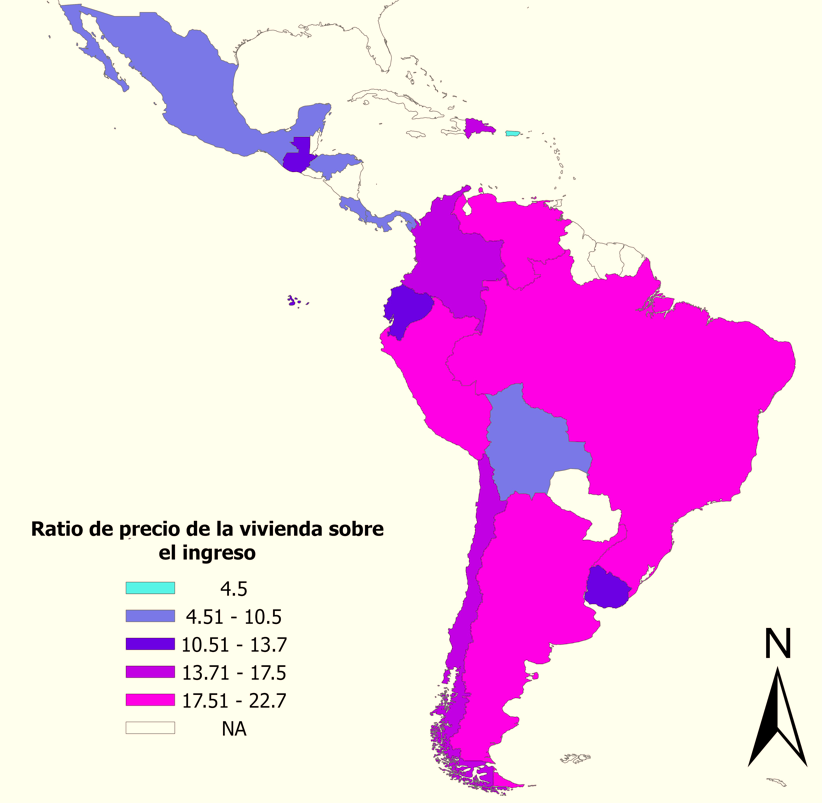 Exposición de Edwin Chiriví
De Camacol Presidencia
Aumentar la oferta de viviendas asequibles mediante la inversión pública.
Investigar los cuellos de botella existentes y fortalecer la regulación en los mercados financieros e inmobiliarios.
Revisar las opciones de política territorial y las estrategias de planificación, los instrumentos de financiación, así como las normas ambientales y energéticas.
Índice mundial de precios de la vivienda
En el mundo el precio de la vivienda creció en promedio 5,40% para 2021.
El ratio de precio sobre ingreso mide la asequibilidad de la compra de vivienda, donde un índice más bajo implica mayor asequibilidad.
Fuente: : IMF Global Housing Watch, Numbeo.
Transición demográfica
Cambios demográficos y política de vivienda
Esperanza de vida en Latinoamérica para el 2050
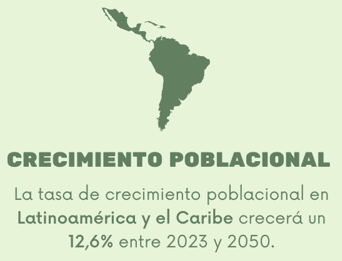 Exposición de Karen Ortega
del Centro de Estudios demográficos de Barcelona
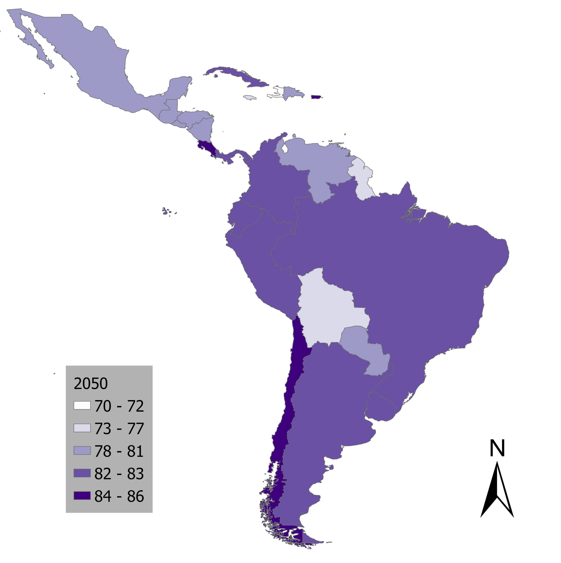 La política pública de vivienda debe ser desarrollada junto con la política migratoria, ya que se esperan altas movilizaciones demográficas como consecuencia de la globalización.
Regular y establecer políticas con las nuevas tendencias de negocio, como los Airbnb’s y demás modalidades habitacionales del siglo XXI.
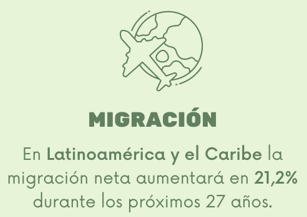 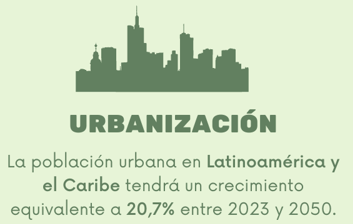 Porcentaje
Fuente: Banco Mundial.
Trabajo futuro en la comisión
Entidades invitadas
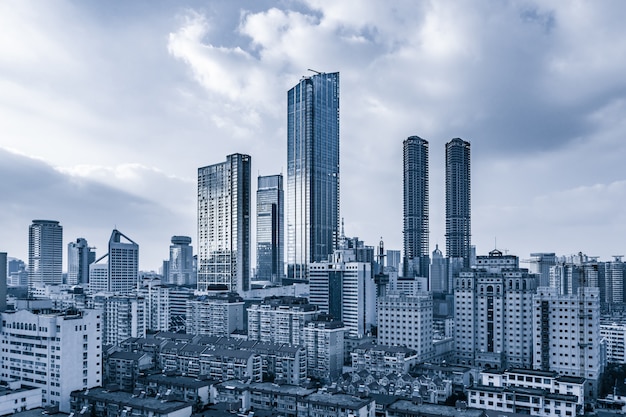 Interesados en dar a conocer al sector privado, a través de FIIC, las opciones de financiamiento que ofrece BID para los programas de vivienda y proyectos de desarrollo urbano
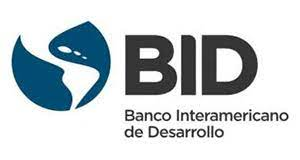 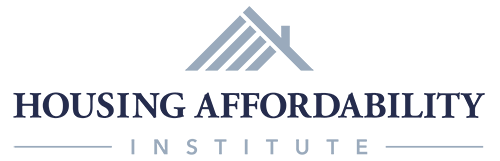 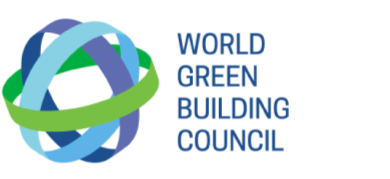 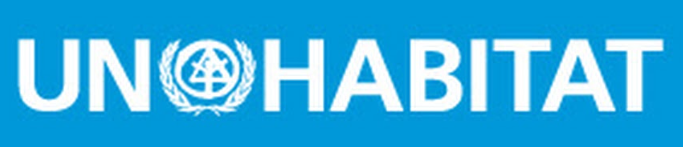 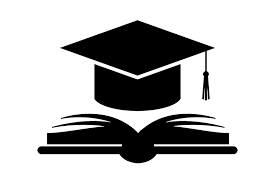 Instituciones Académicas
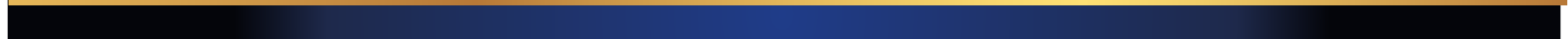 2. Propuesta de estudio: cambios demográficos (avances)
En las próximas décadas, la región se enfrentará a cambios demográficos relevantes
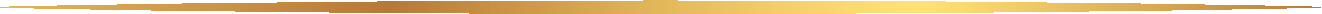 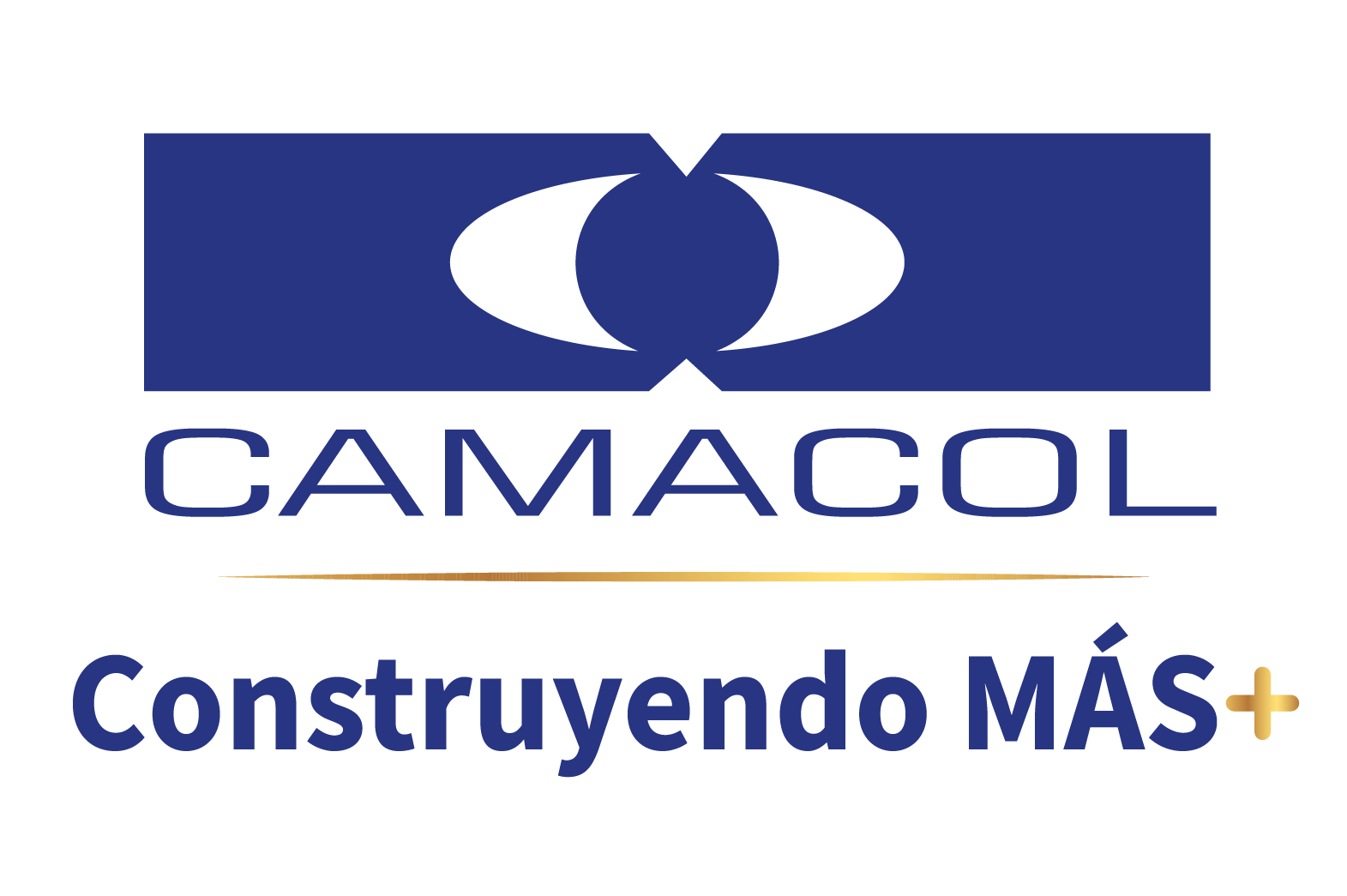 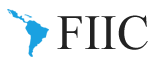 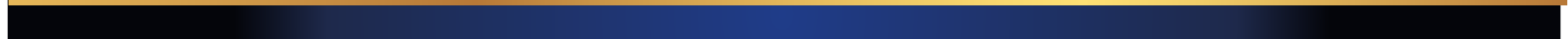 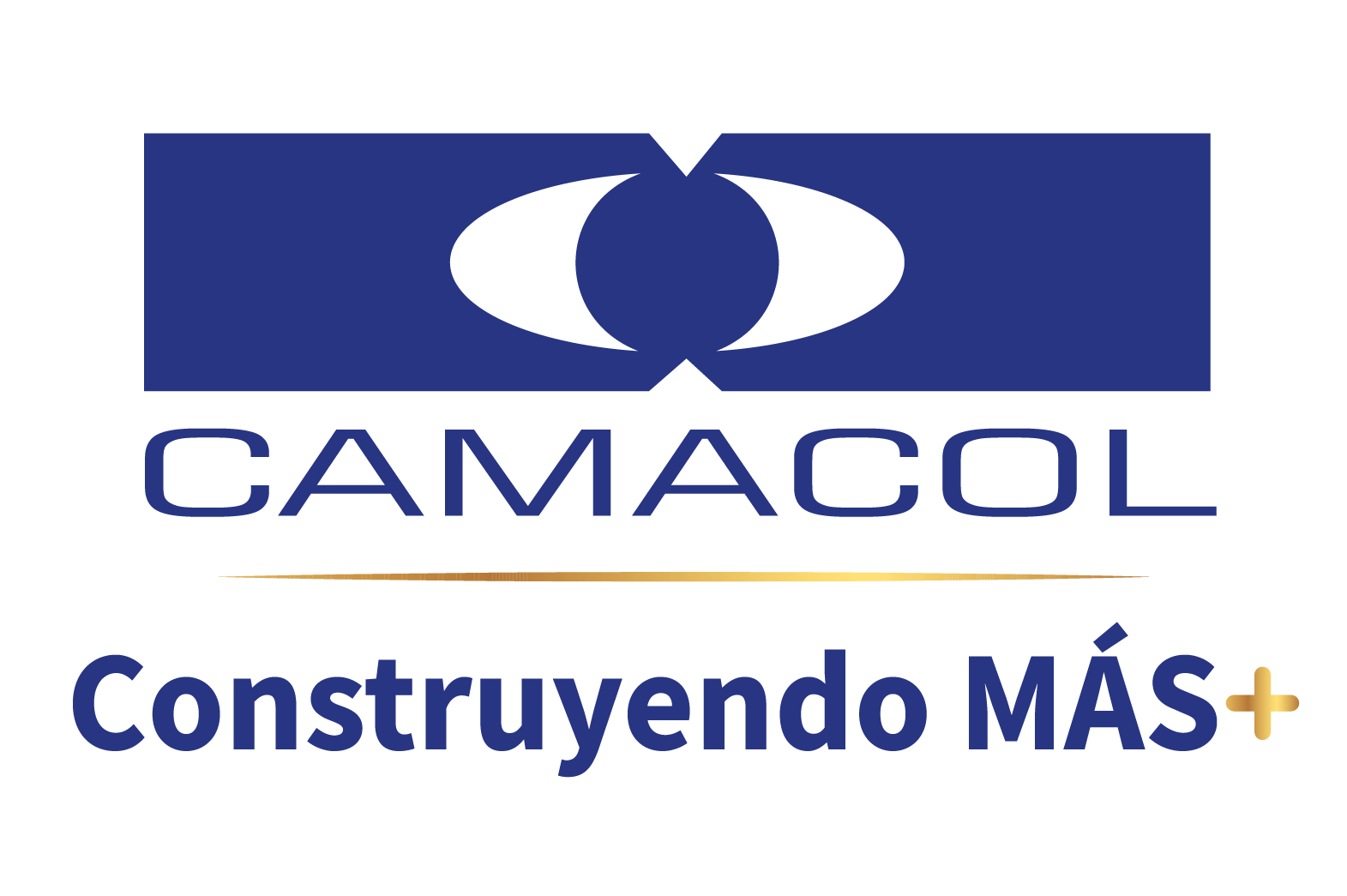 Crecimiento demográfico total en Latam
Tasa de crecimiento demográfico total 
2023 - 2050
Población total en Latinoamérica (2023)
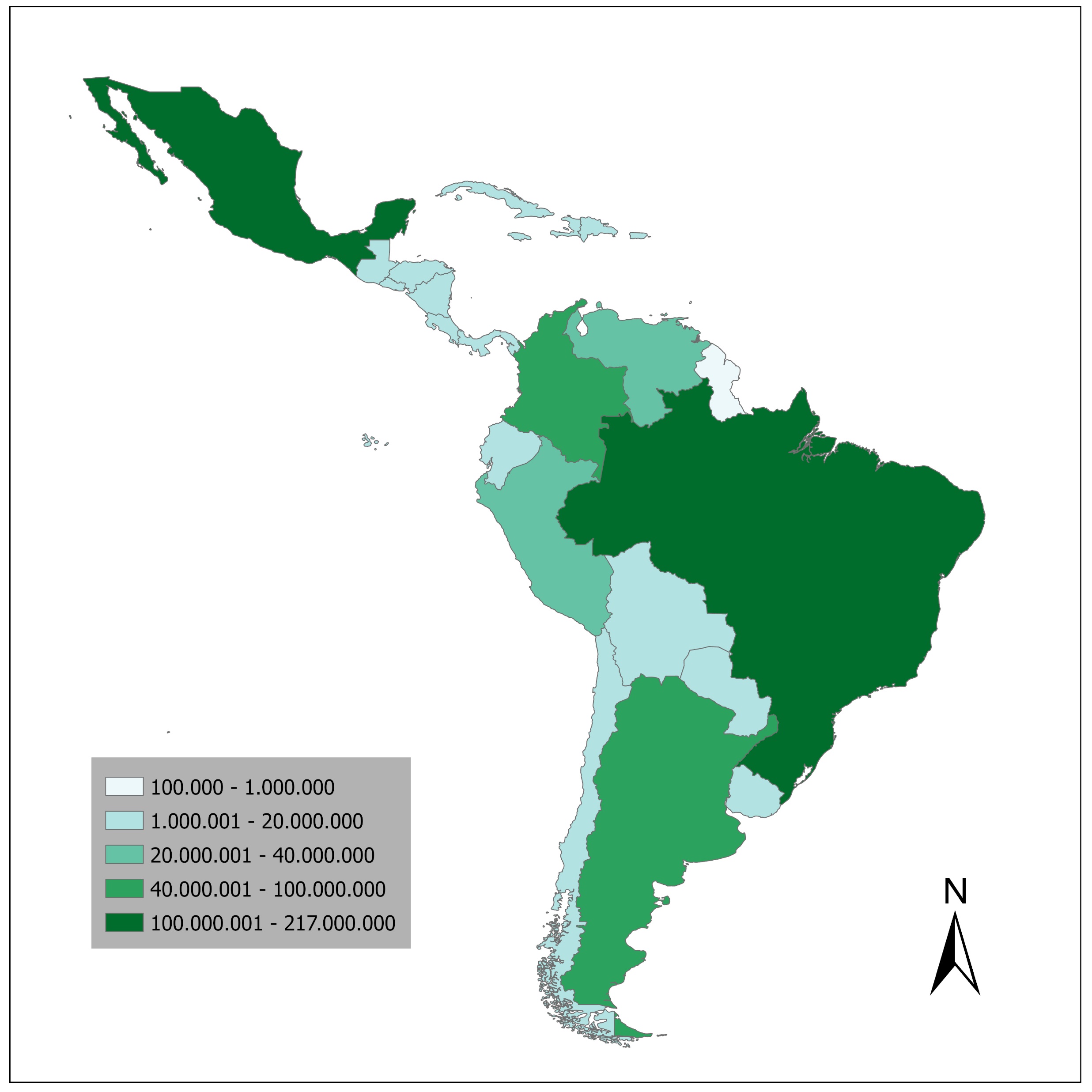 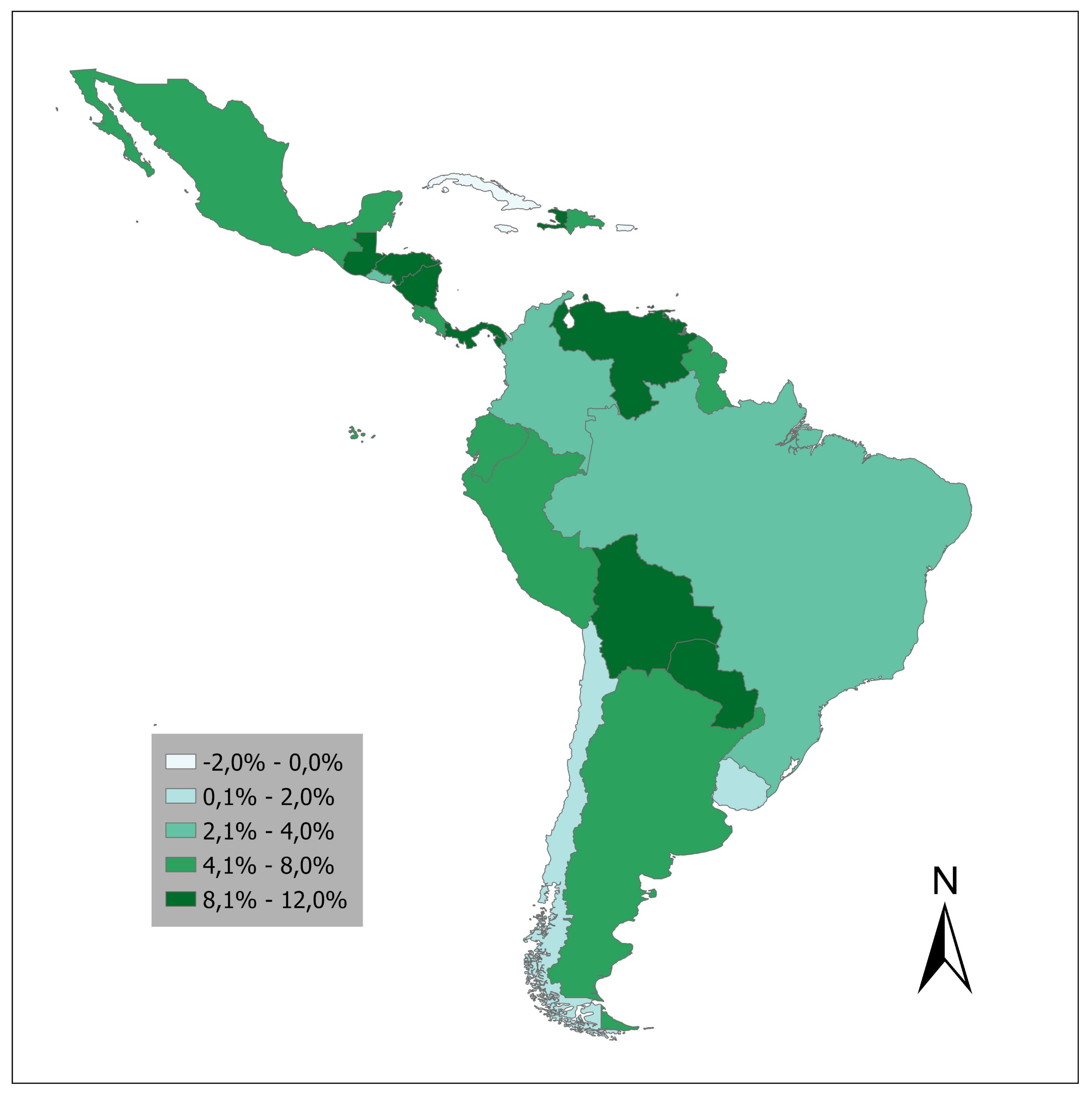 Fuente: Banco Mundial.
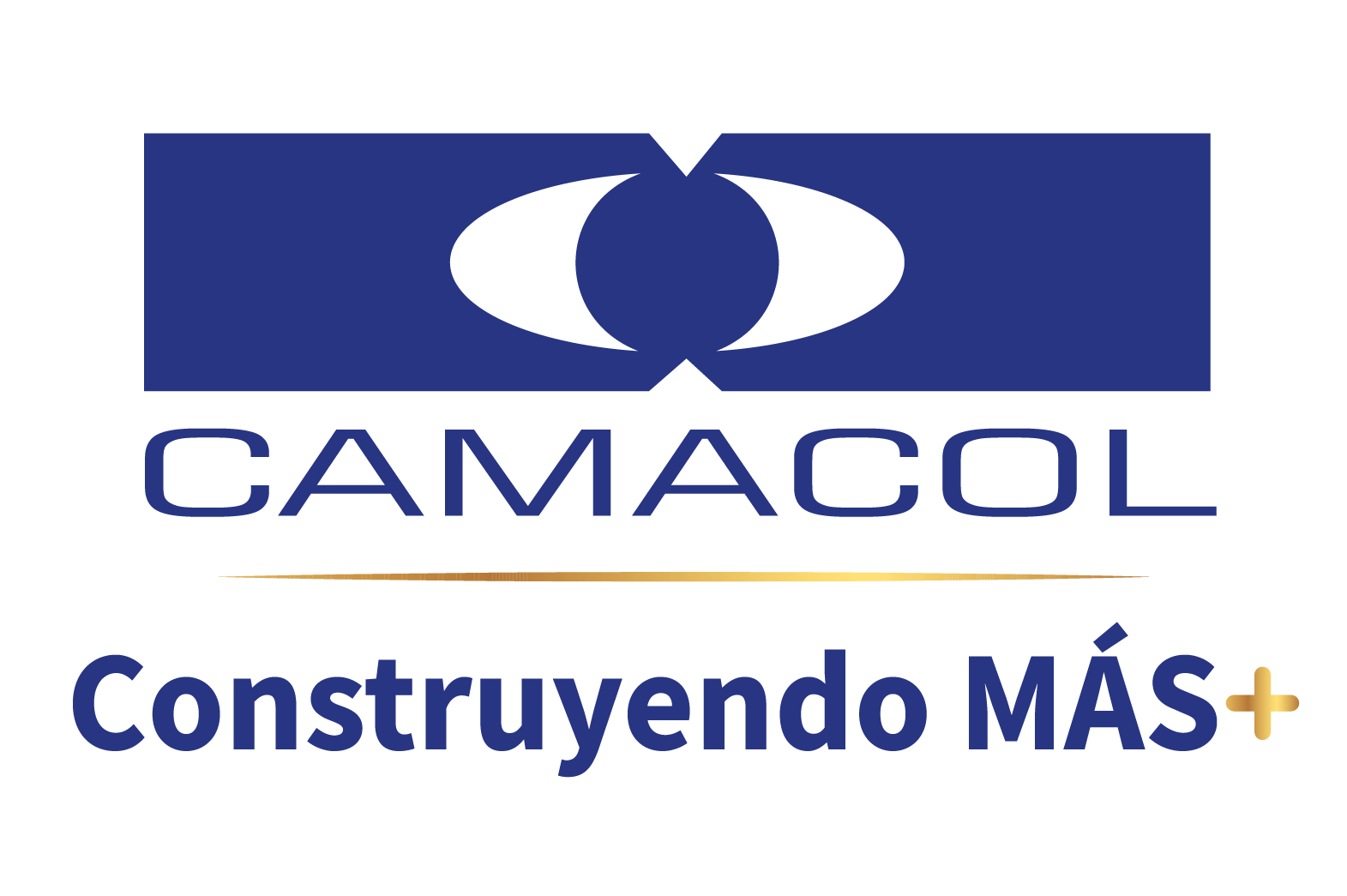 Crecimiento demográfico urbano en Latam
Tasa de crecimiento demográfico urbano 
2023 - 2050
Población urbana en Latinoamérica (2023)
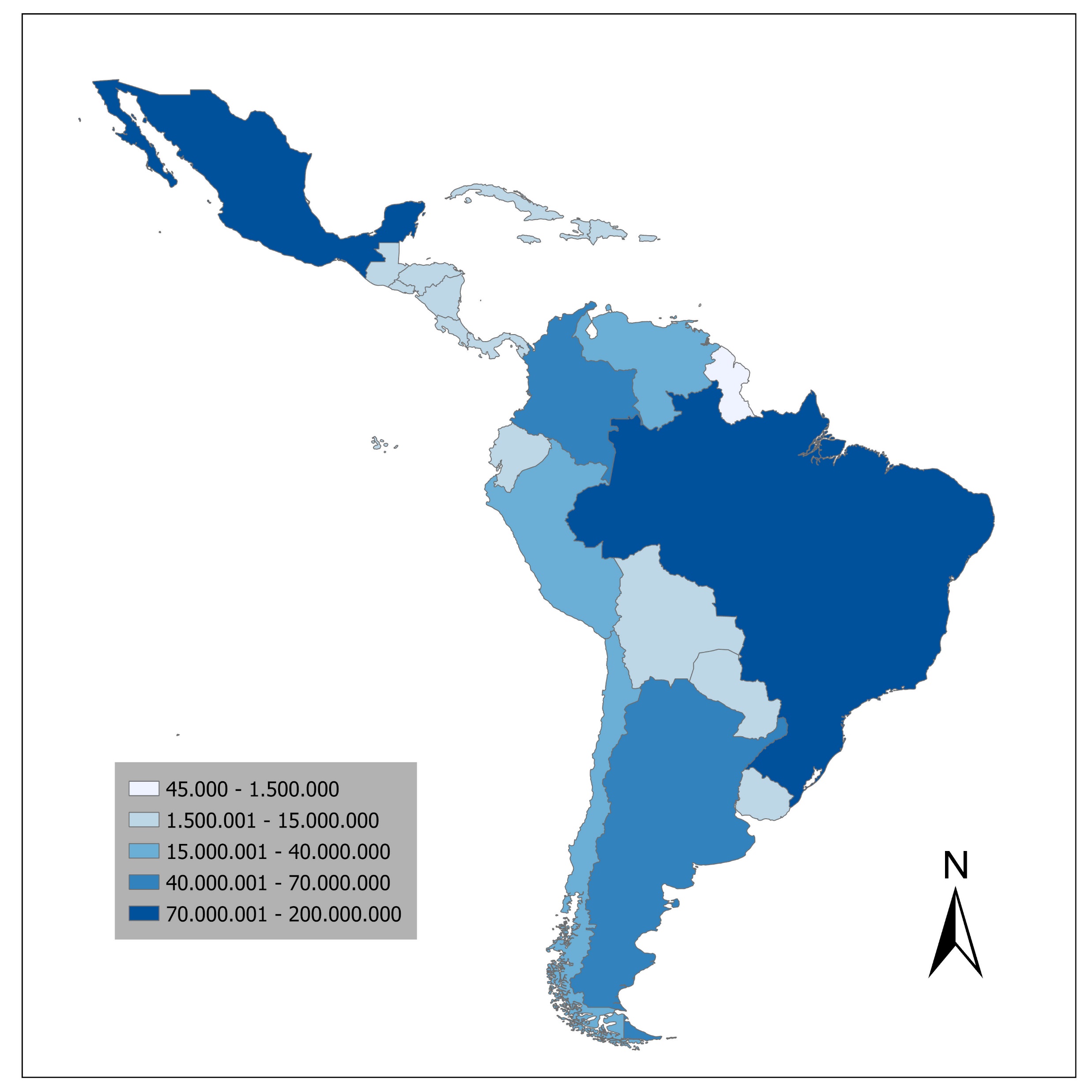 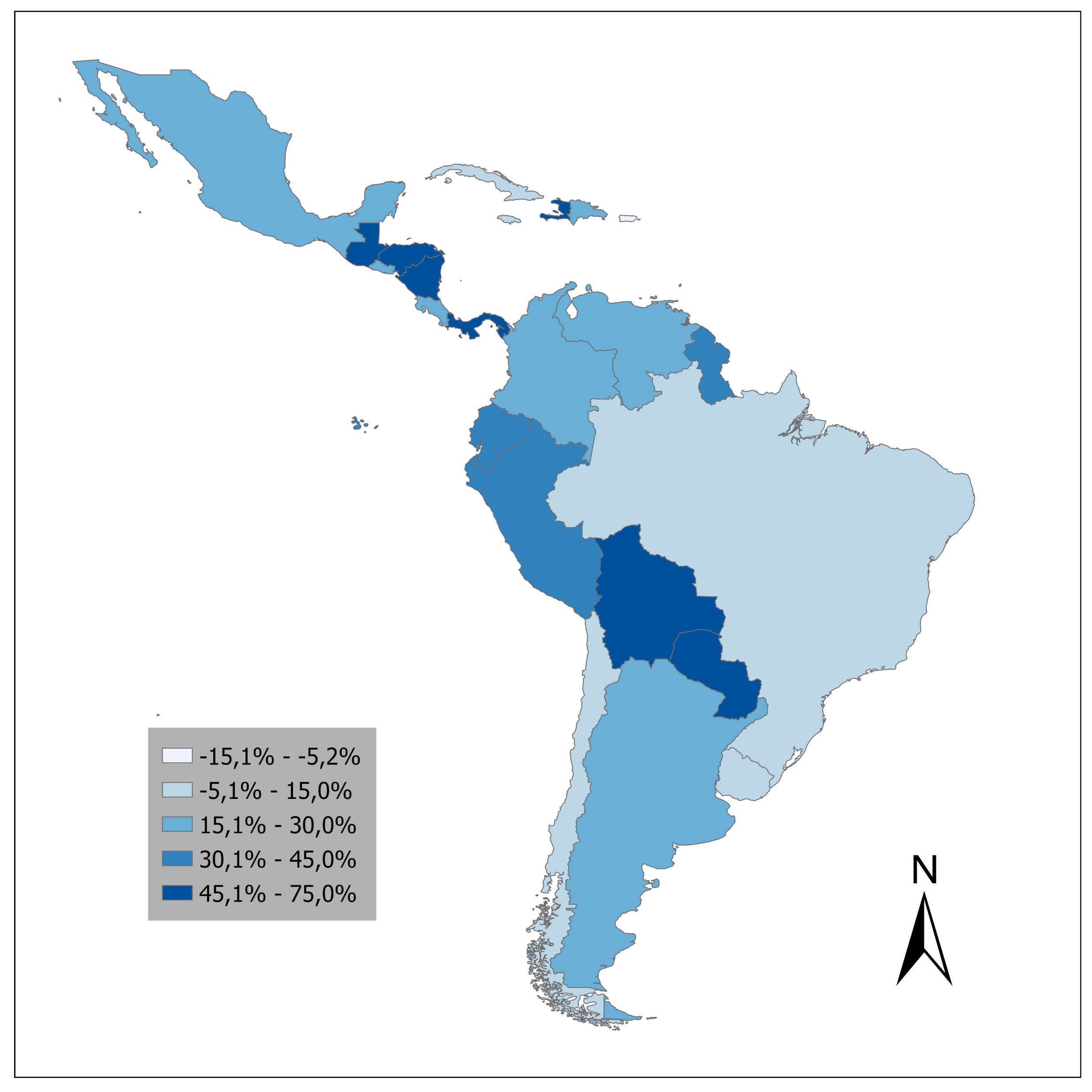 Fuente: Banco Mundial.
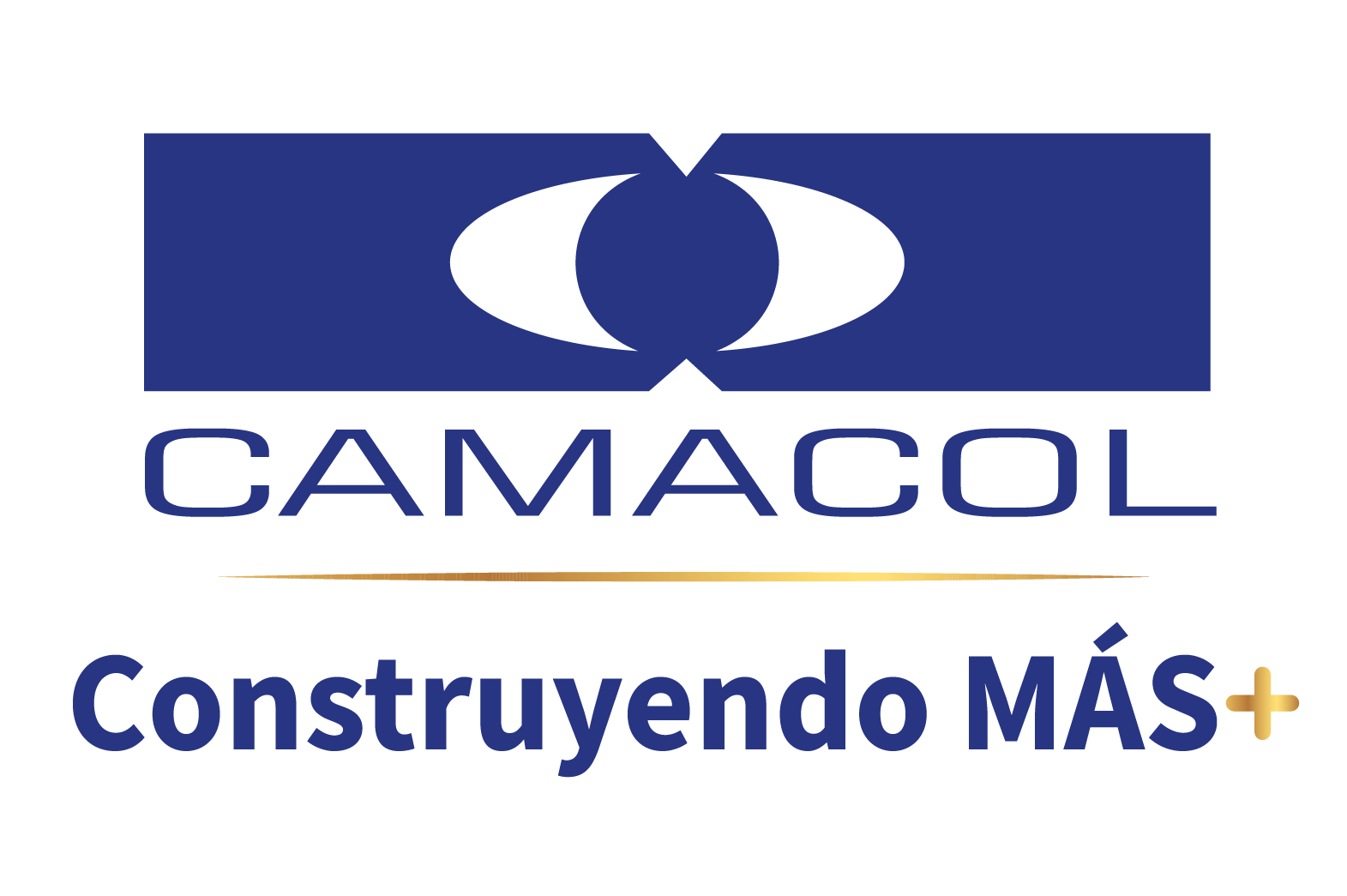 Tasa de natalidad en Latam
Tasa de natalidad
Por cada mil personas
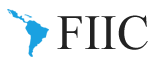 Fuente: Banco Mundial.
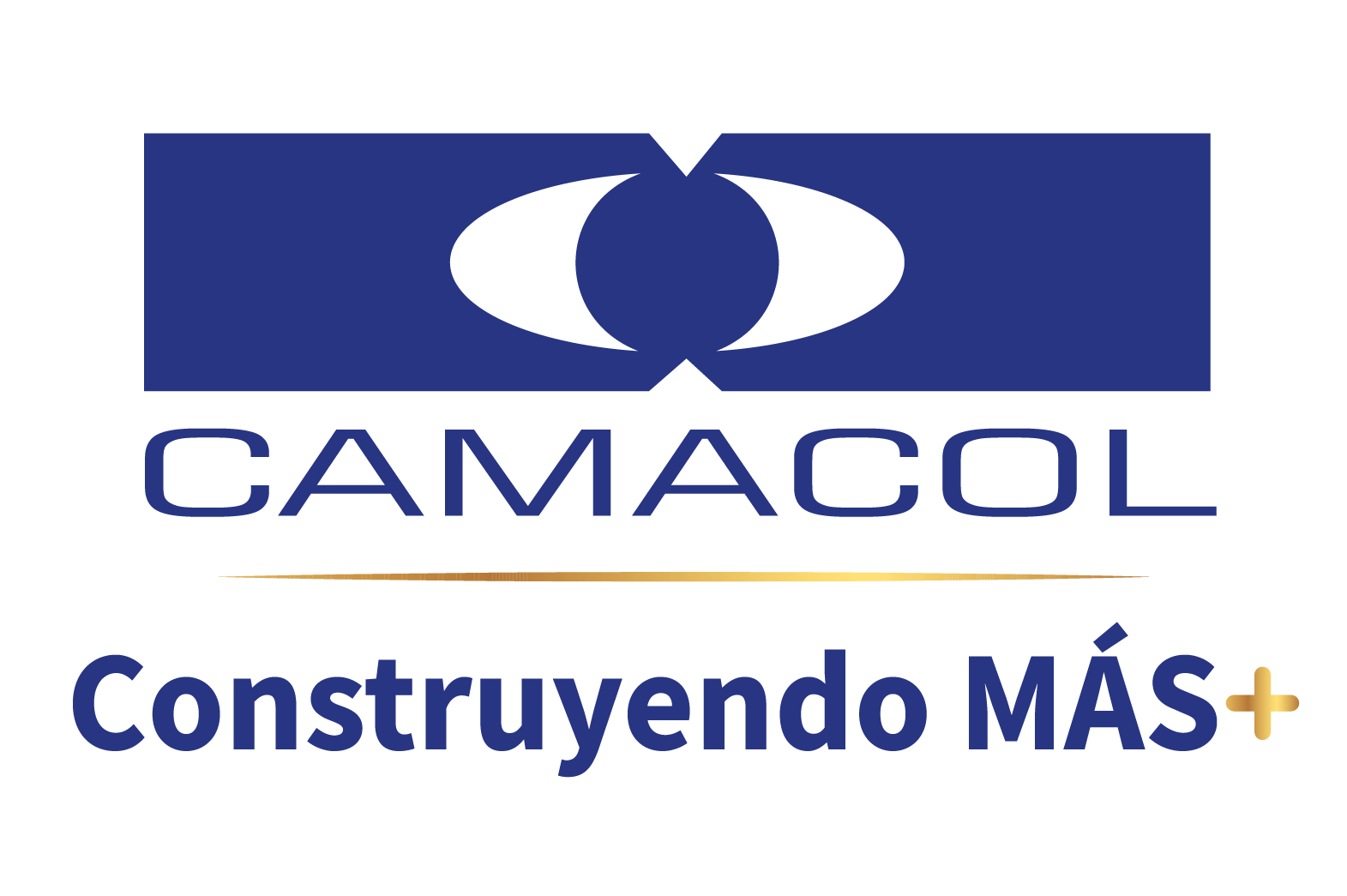 Esperanza de vida en Latam
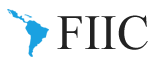 Fuente: Banco Mundial.
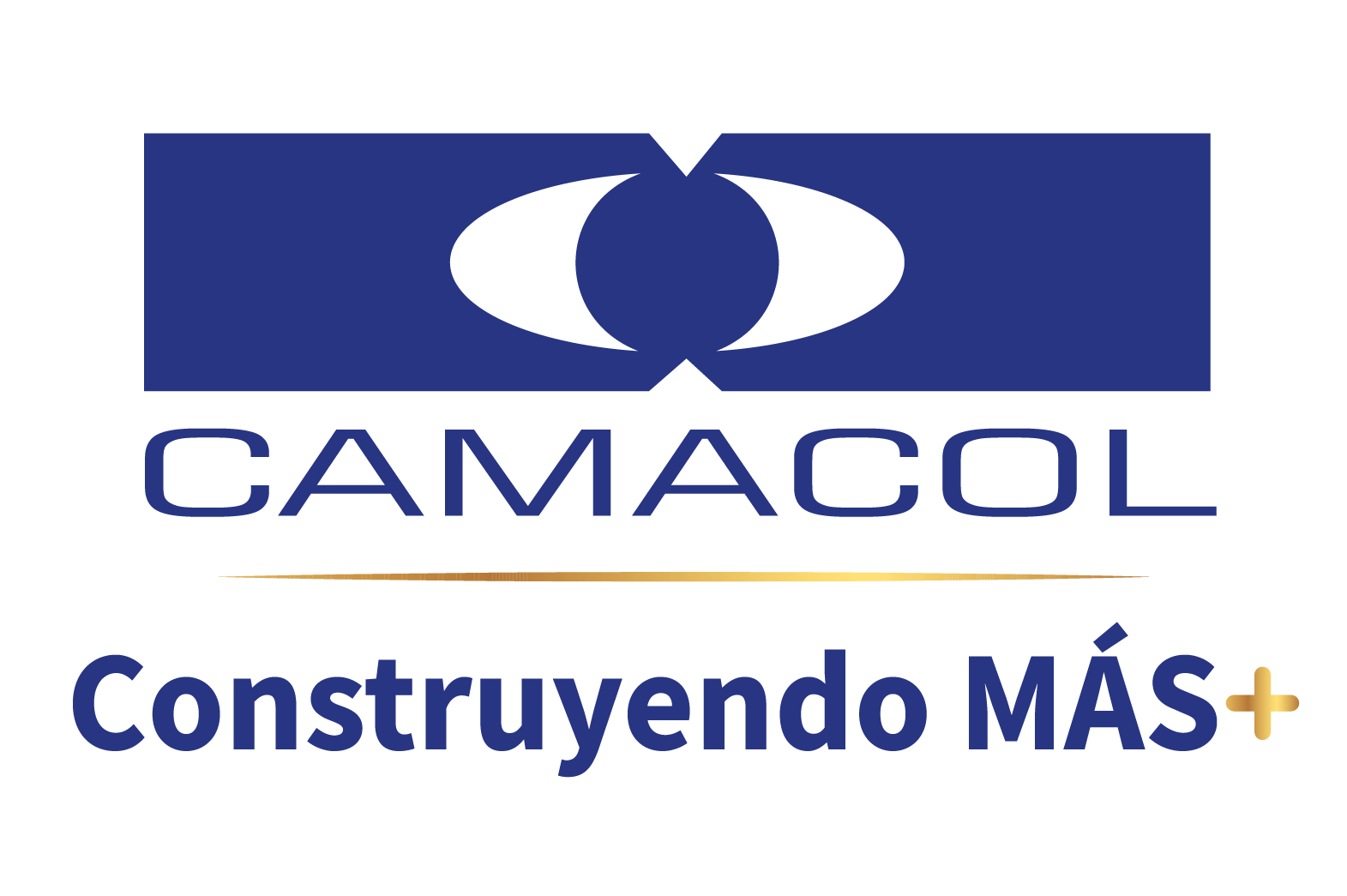 Propuesta de investigación:
Desafíos del crecimiento demográfico en la construcción sostenible de vivienda en Latinoamérica
Posibles temas del estudio:
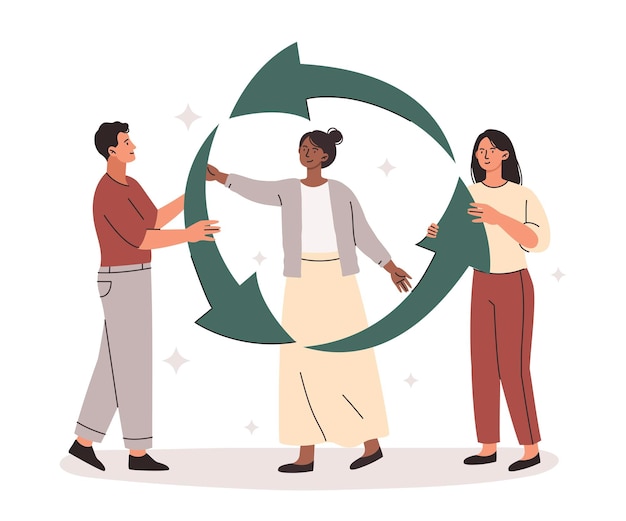 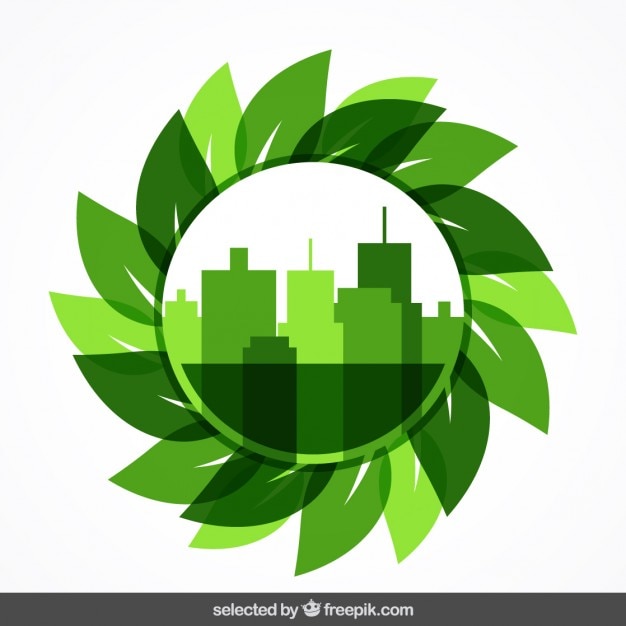 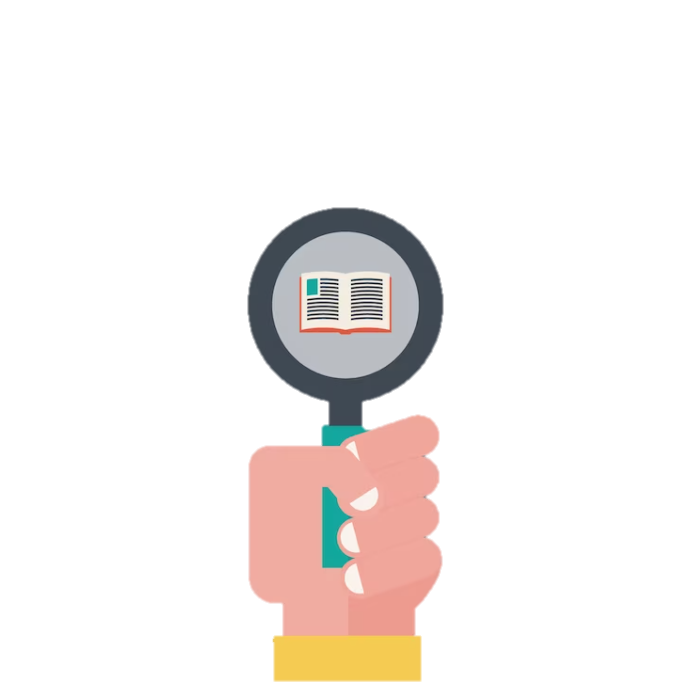 Recursos y circularidad
Certificación de construcción verde
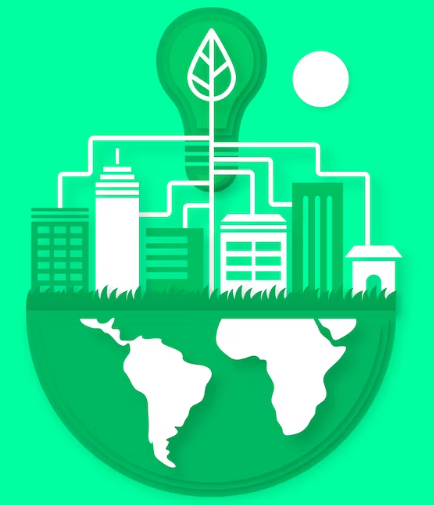 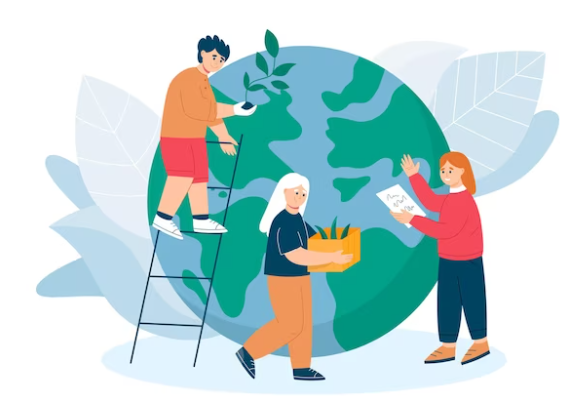 Ciudades sostenibles: emisión cero
Equidad social
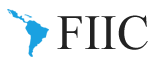 Avances de investigación:
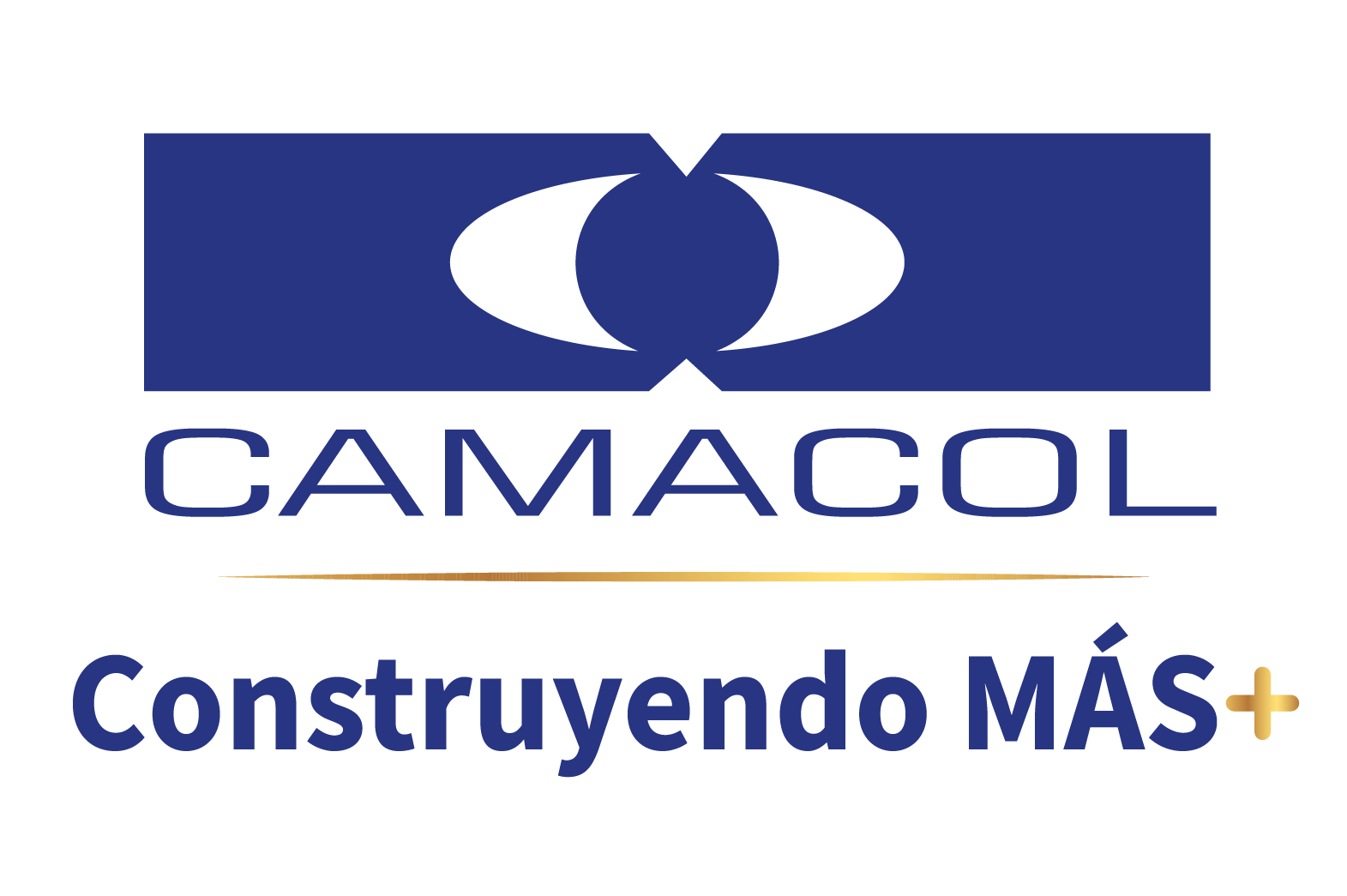 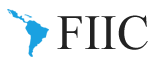 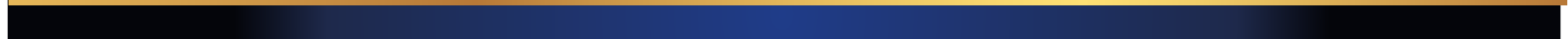 Una invitación especial
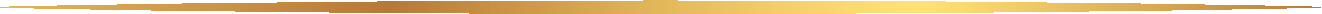 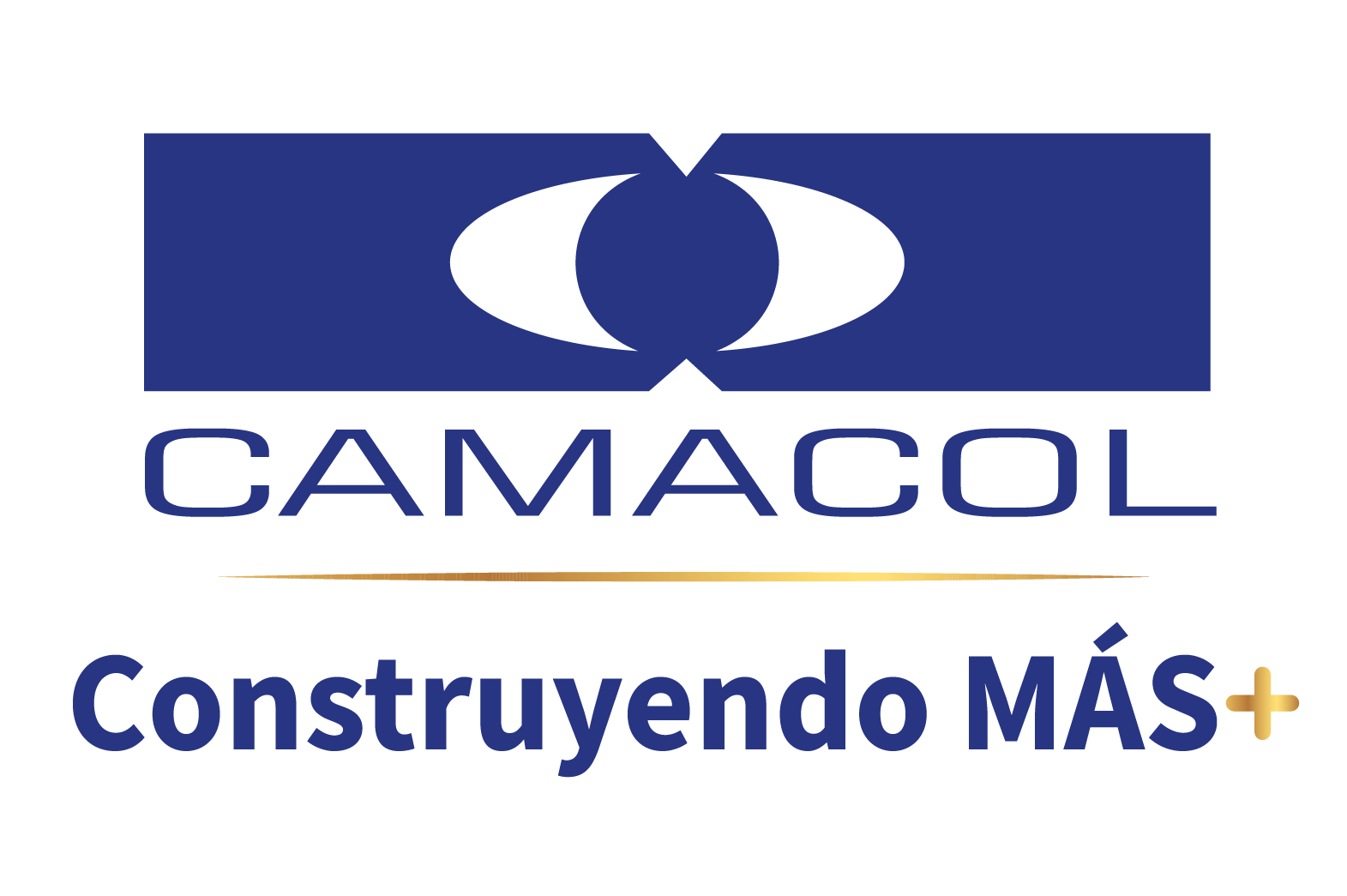 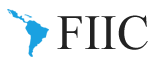 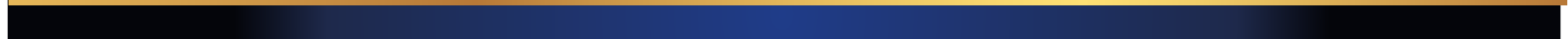 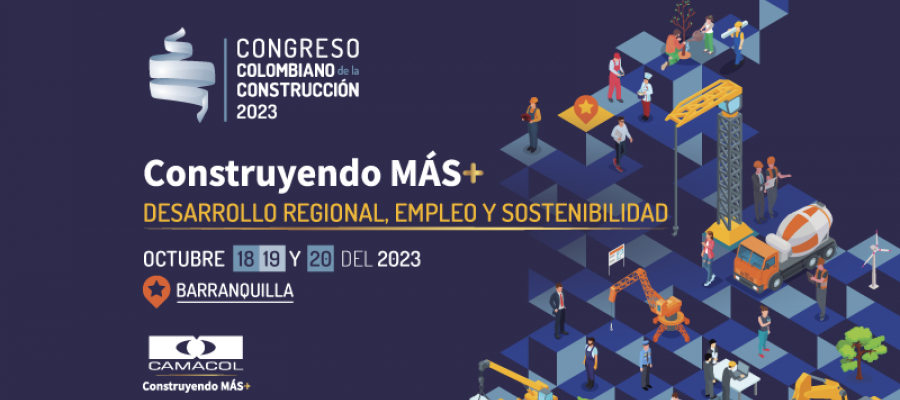 https://congresocamacol.com/
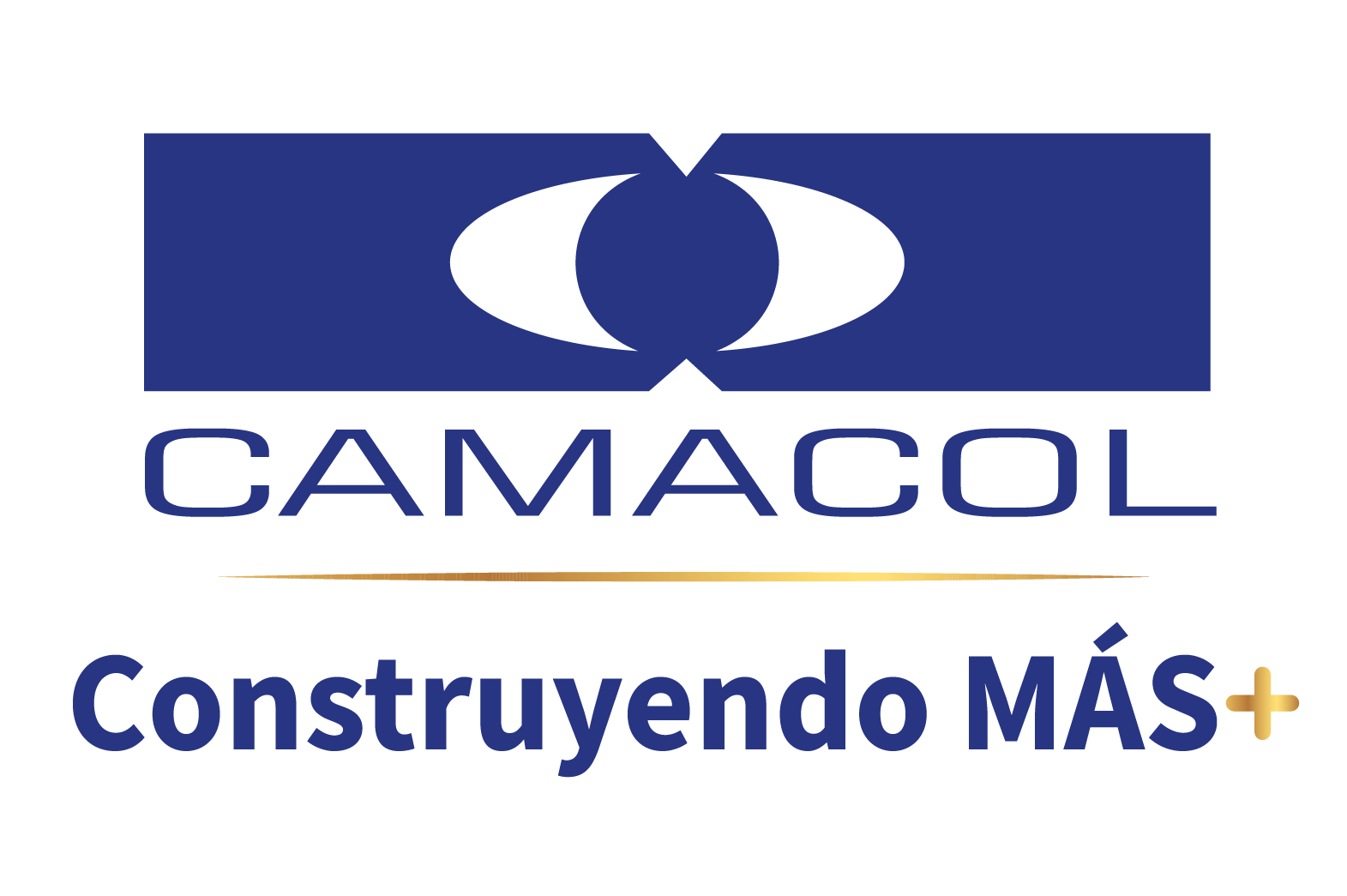 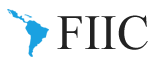 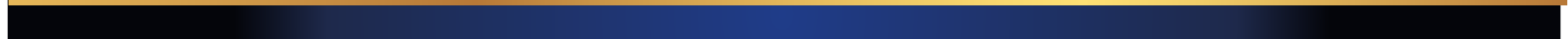 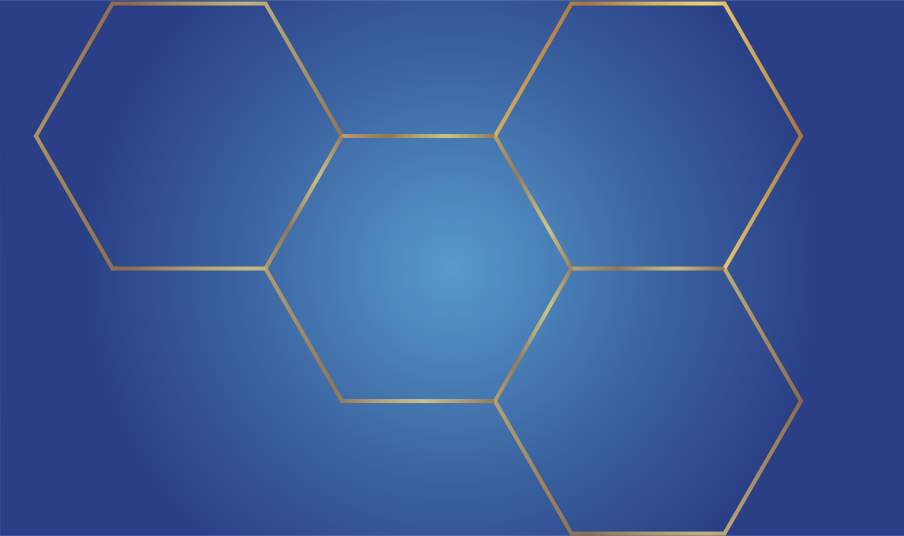 Informe de gestión 
Comisión de vivienda y desarrollo urbano

Cámara Colombiana de la Construcción 
CAMACOL
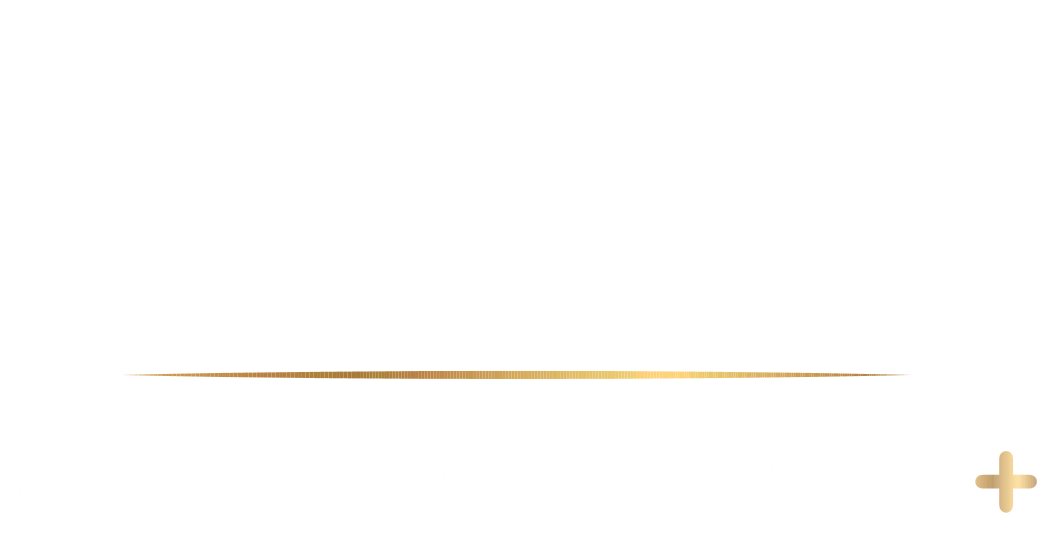 Rio de Janeiro 
Septiembre de 2023
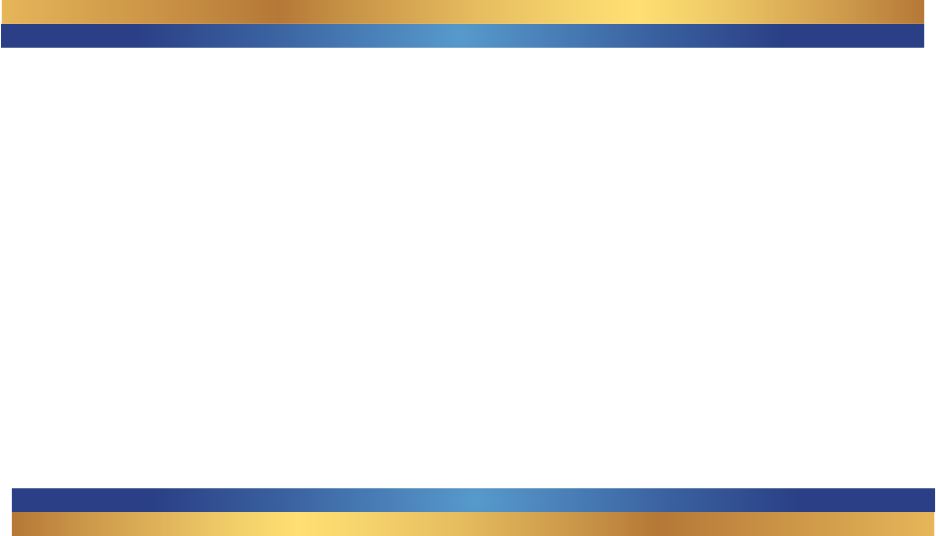